Y5&6 TOP SPELLERS TODAY
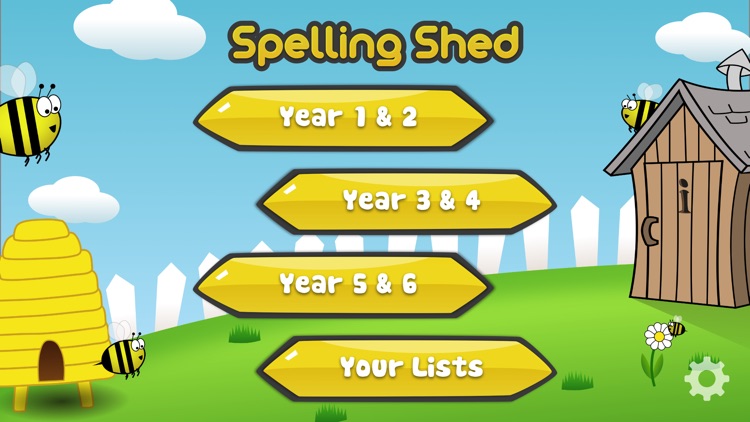 1st =  Henry 52 points

2nd = Nelly 39 points

3rd = Heidi 35 points

4th = Zoe 27 points

5th = Jack 24 points

6th = Ruby 19 points

7th = Amy 17 points

8th = Dante 10 points

9th = Rhys 9 points
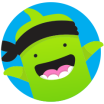 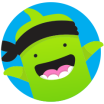 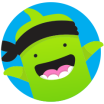 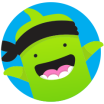 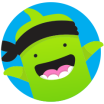 These are the amount of dojos you have received for your efforts today!
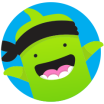 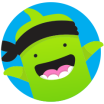 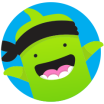 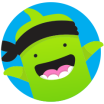 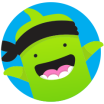 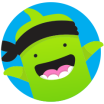 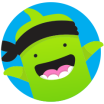 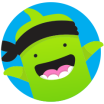 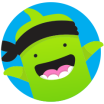 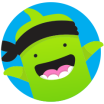 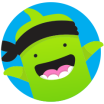 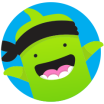 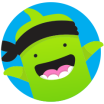 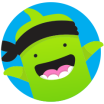 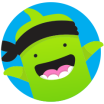 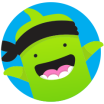 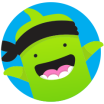 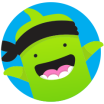 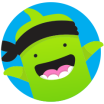 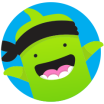 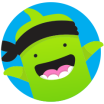 Everybody else earns 1 dojo for practising their spellings today!
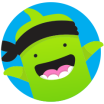 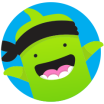 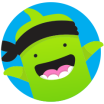 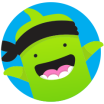 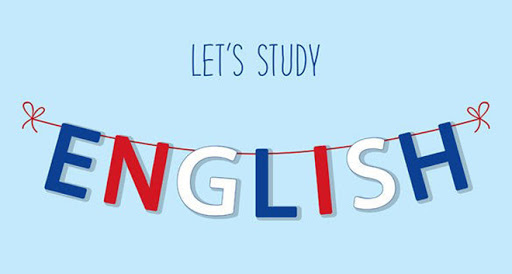 Here’s what Y5&6 have been 
focusing on at home today.
Here’s what Y5&6 have been focusing on at home today.
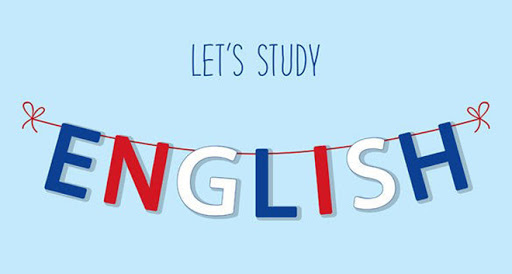 Bethany has opened her sentences with subordinate clauses, including commas.
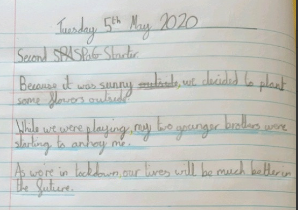 Here’s what Y5&6 have been focusing on at home today.
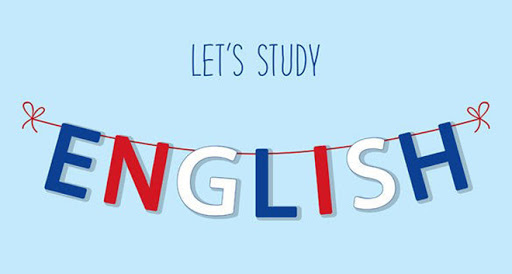 Reuben has opened his sentences with subordinate clauses, including commas.
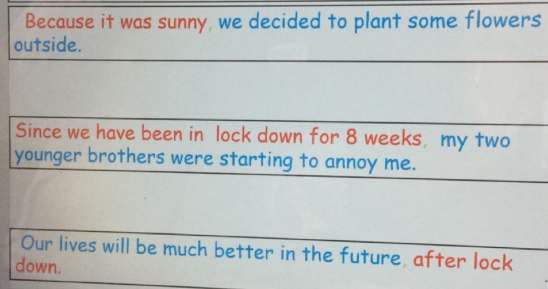 Here’s what Y5&6 have been focusing on at home today.
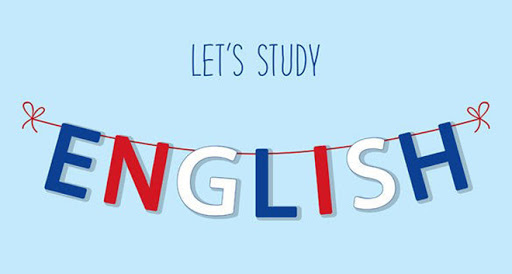 Toby has opened his sentences with subordinate clauses, including commas.
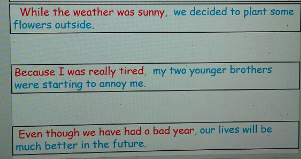 Here’s what Y5&6 have been focusing on at home today.
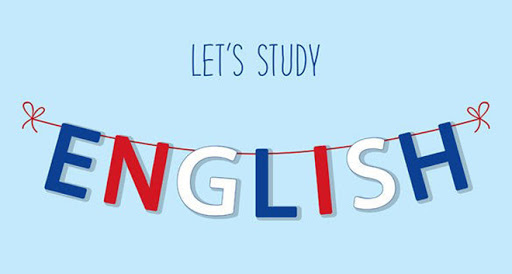 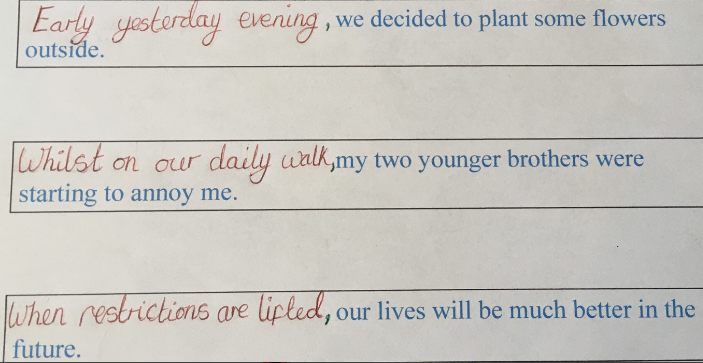 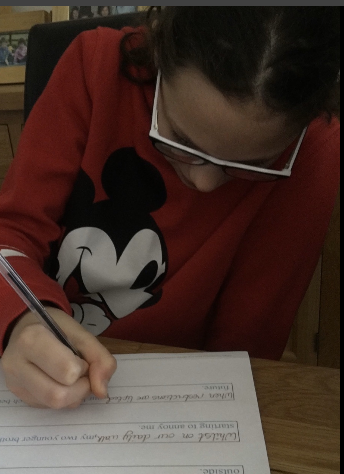 Nelly has opened his sentences with subordinate clauses, including commas.
Here’s what Y5&6 have been focusing on at home today.
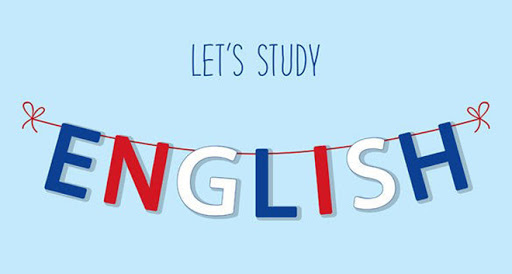 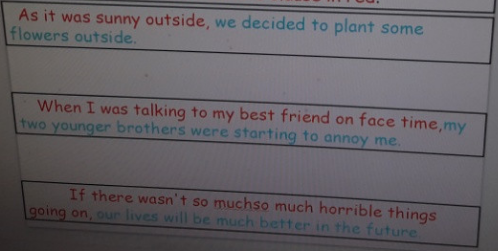 Chloe has opened her sentences with subordinate clauses, including commas.
Here’s what Y5&6 have been focusing on at home today.
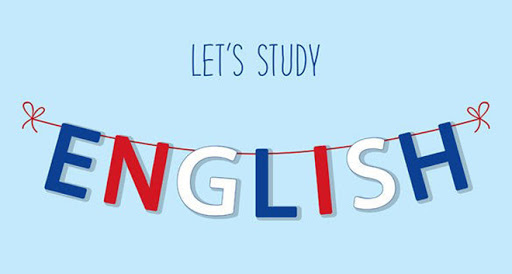 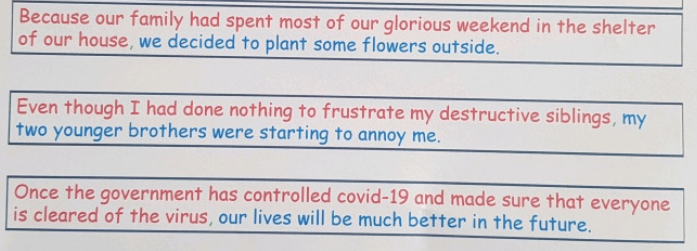 Cameron has opened his sentences with subordinate clauses, including commas.
Here’s what Y5&6 have been focusing on at home today.
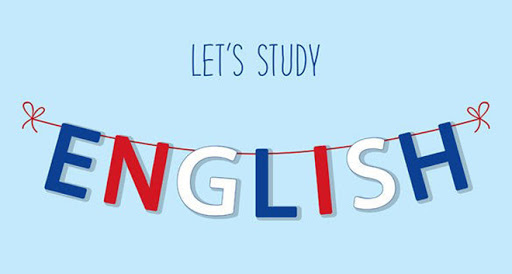 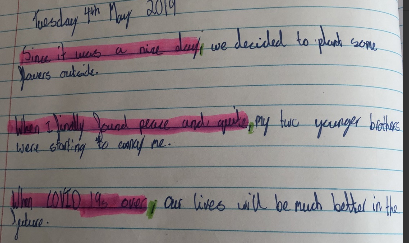 Harvey has opened his sentences with subordinate clauses, including commas.
Here’s what Y5&6 have been focusing on at home today.
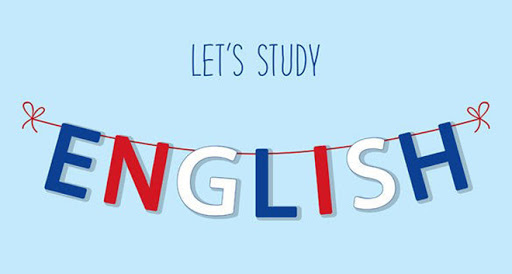 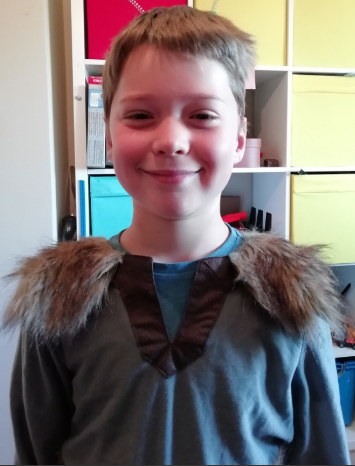 Amy’s chosen minotaur!
Here’s what Y5&6 have been focusing on at home today.
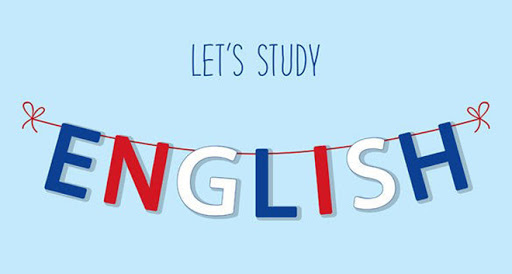 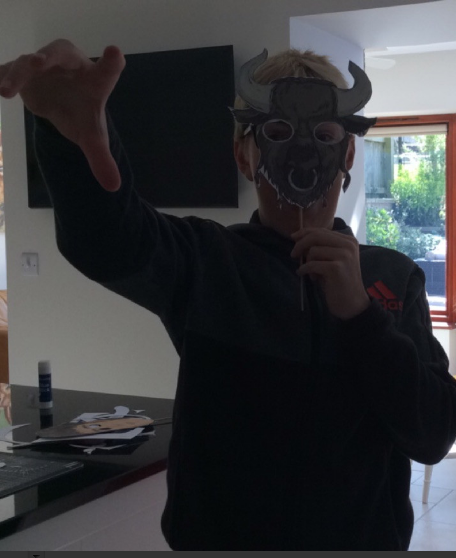 Roooaaarrrr!!
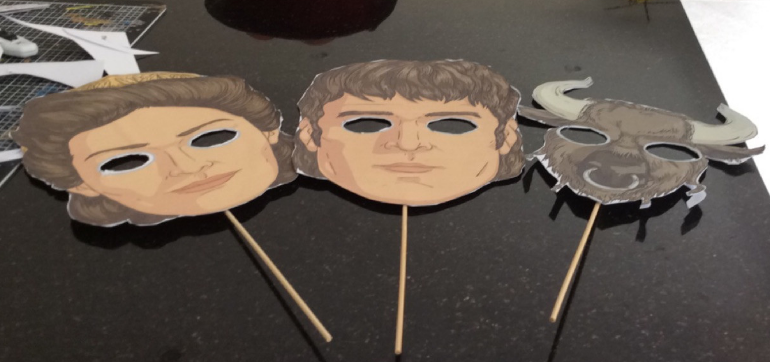 Here’s what Y5&6 have been focusing on at home today.
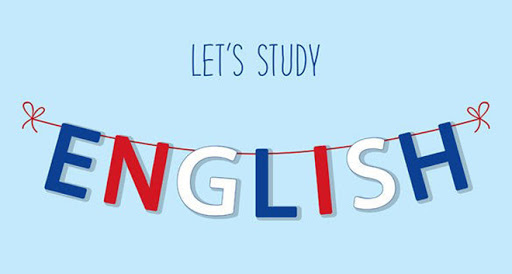 Theseus and the Minotaur – The Fight Scene
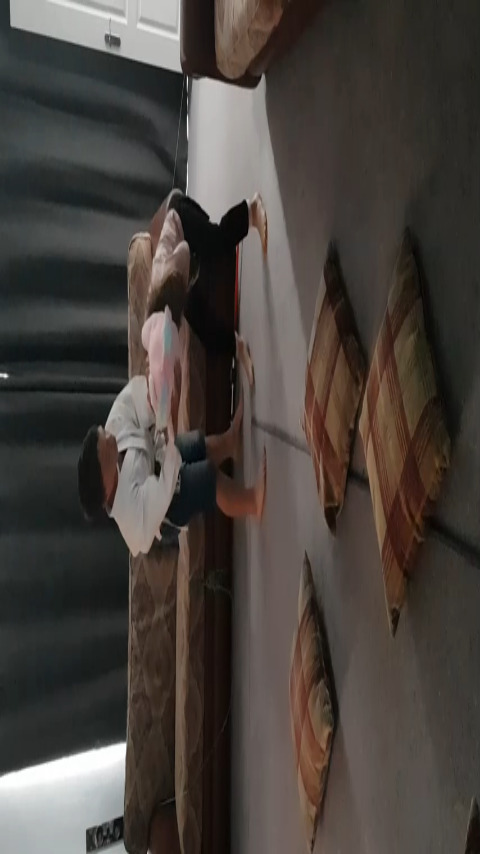 Here’s what Y5&6 have been focusing on at home today.
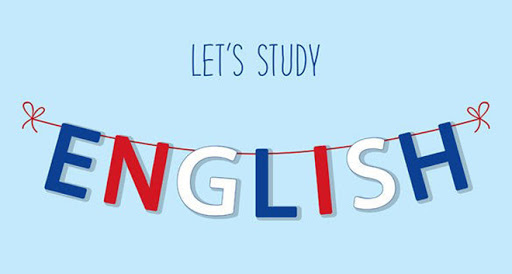 Theseus and the Minotaur – The Fight Scene
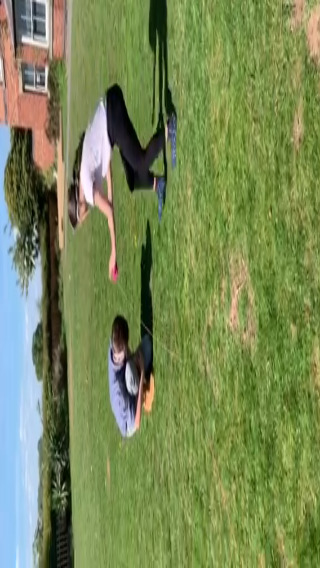 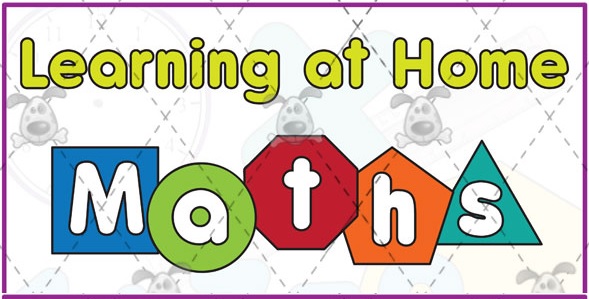 Here’s what Y5&6 have been 
focusing on at home today.
What else have we been doing at home today?
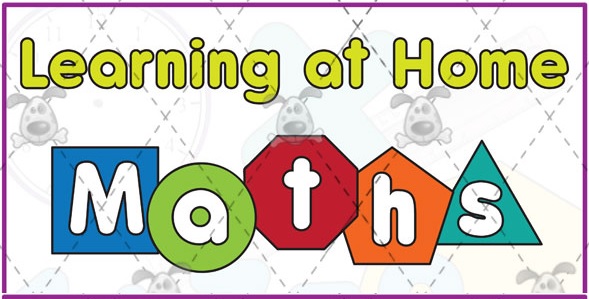 Here’s what Y5&6 have been focusing on at home today.
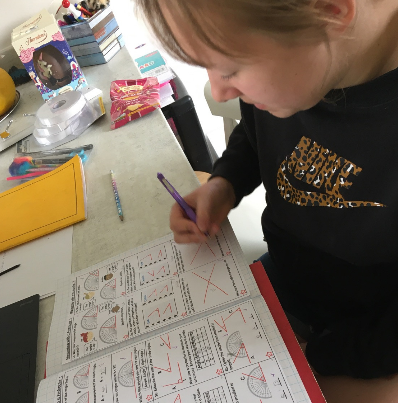 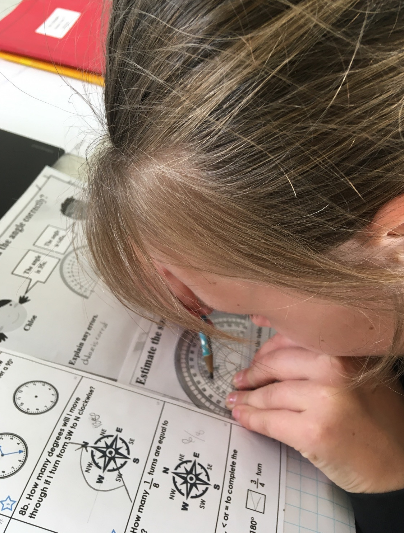 Using my protractor to help me to measure the angles in maths.
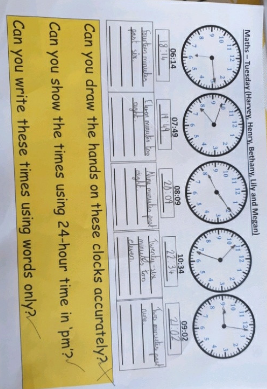 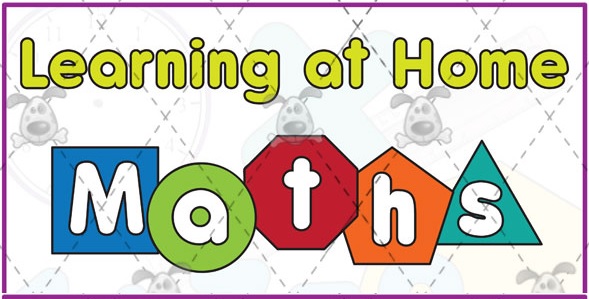 Here’s what Y5&6 have been focusing on at home today.
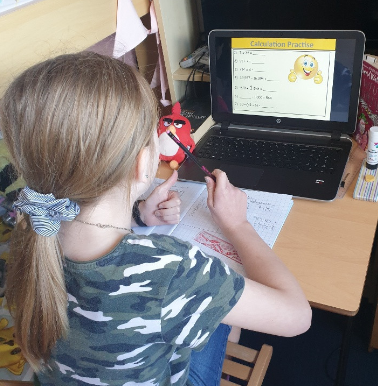 Drawing, recognising and writing digital and analogue time.
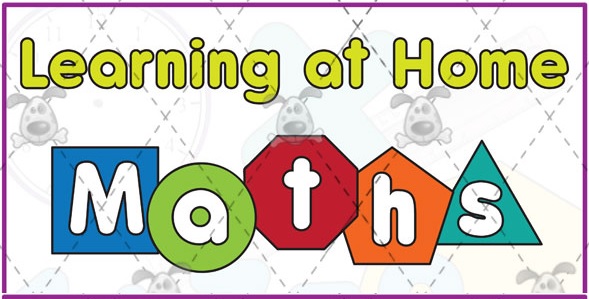 Here’s what Y5&6 have been focusing on at home today.
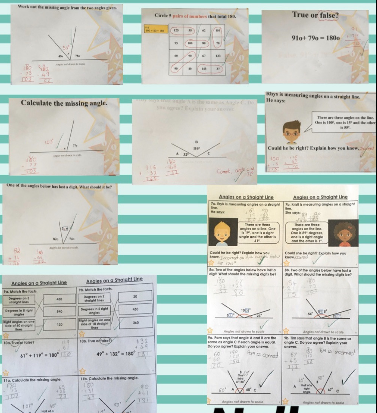 Nelly has thought carefully about her angles on a straight line totalling 180°.
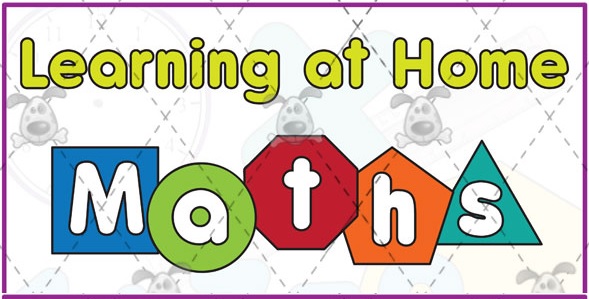 Here’s what Y5&6 have been focusing on at home today.
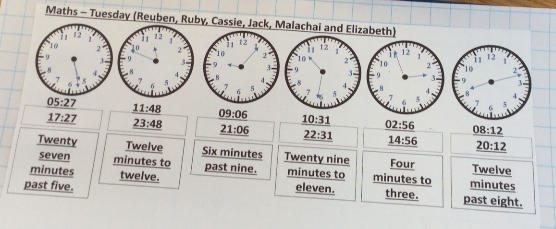 Reuben has been drawing, recognising and writing digital and analogue time.
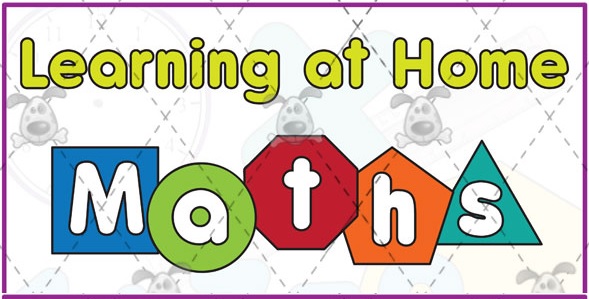 Here’s what Y5&6 have been focusing on at home today.
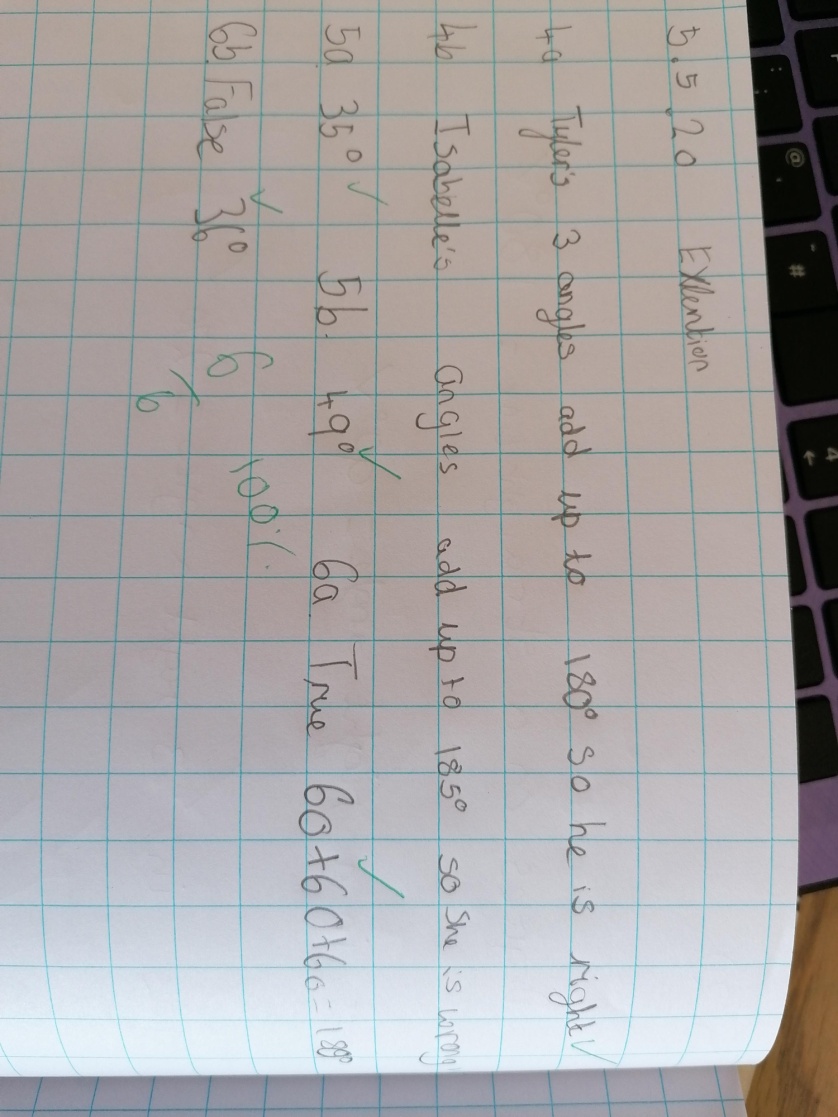 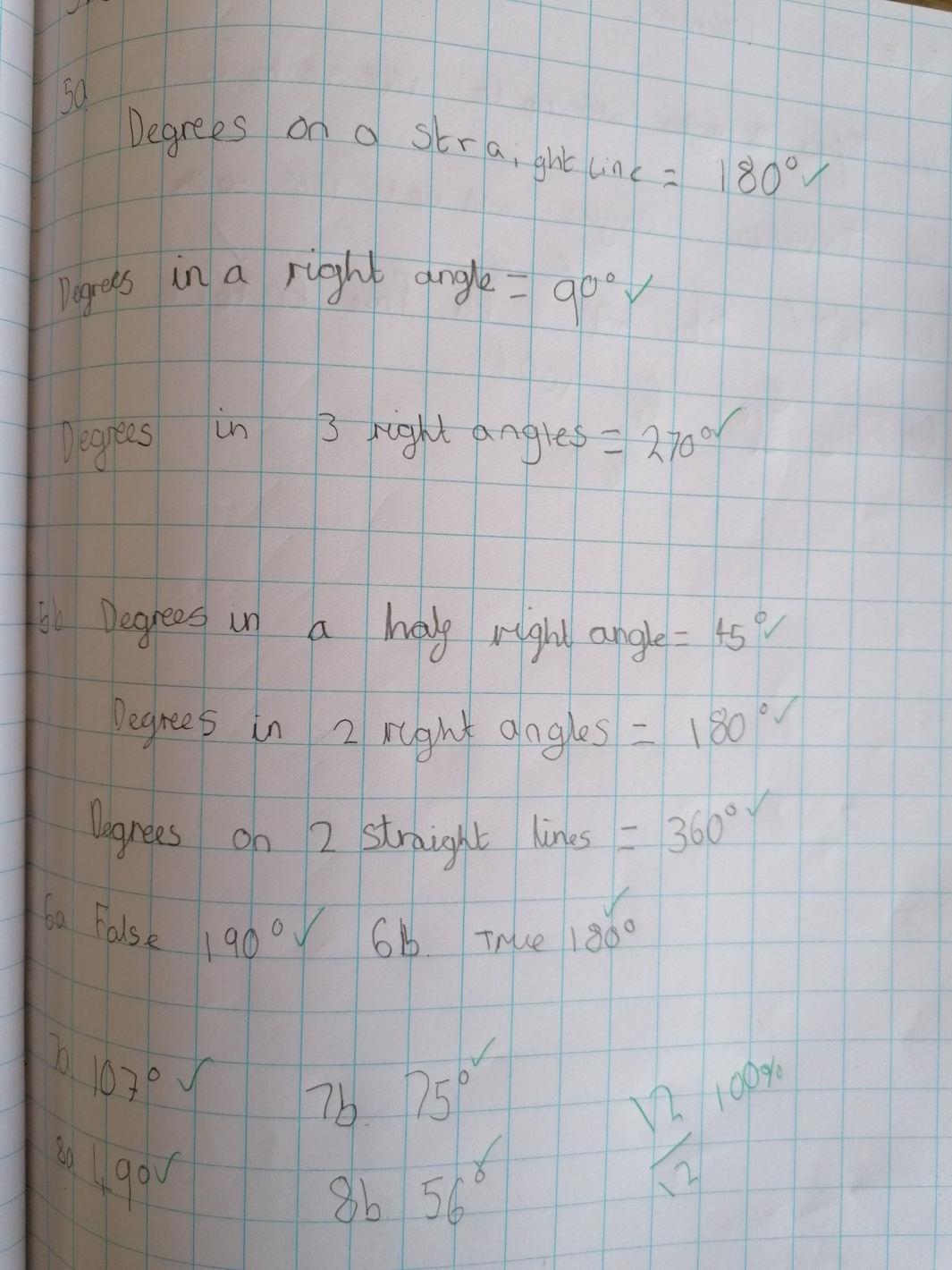 Isobel has thought carefully about her angles on a straight line totalling 180°.
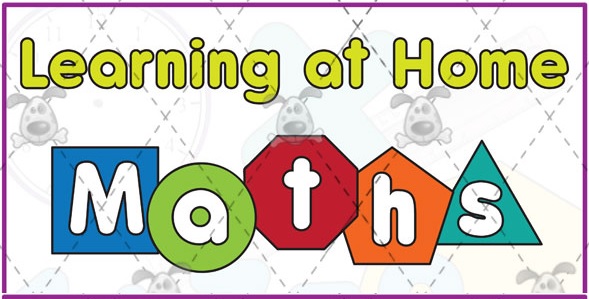 Here’s what Y5&6 have been focusing on at home today.
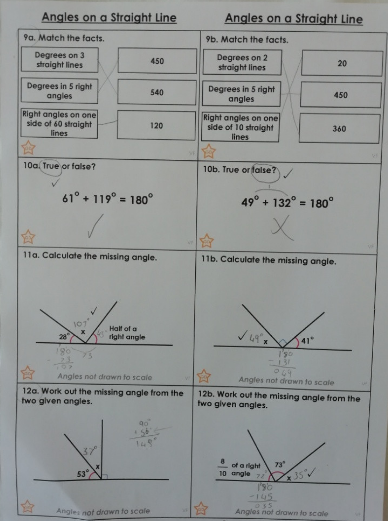 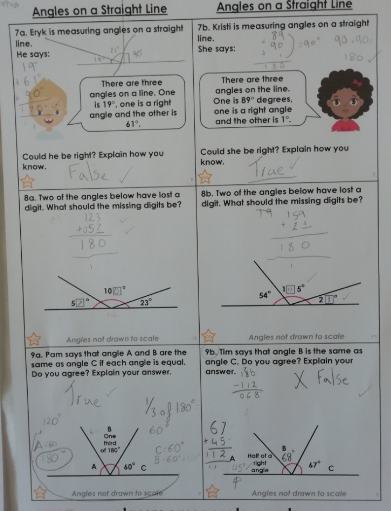 Amy has thought carefully about her angles on a straight line totalling 180°.
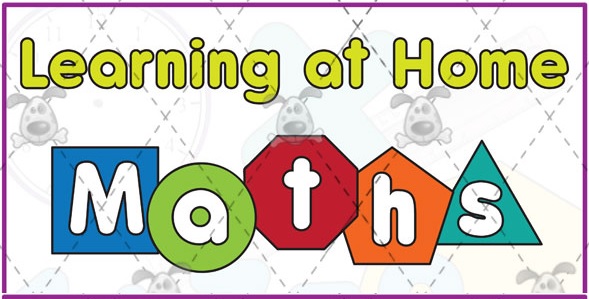 Here’s what Y5&6 have been focusing on at home today.
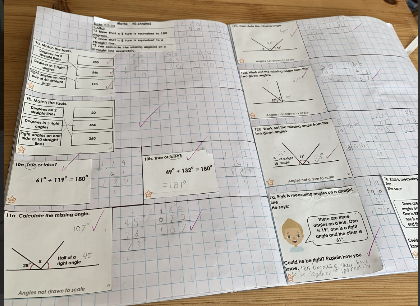 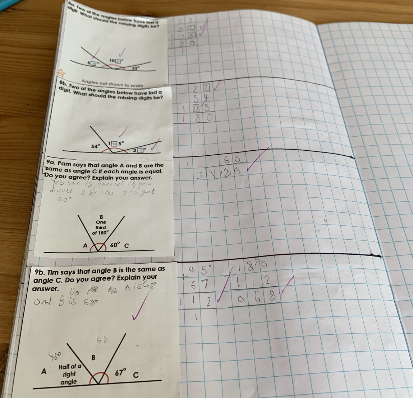 Zoe has thought carefully about her angles on a straight line totalling 180°. Lovely presentation too!
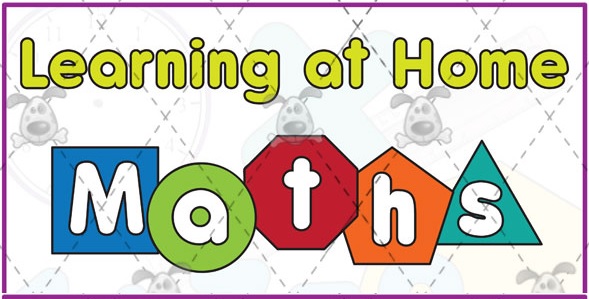 Here’s what Y5&6 have been focusing on at home today.
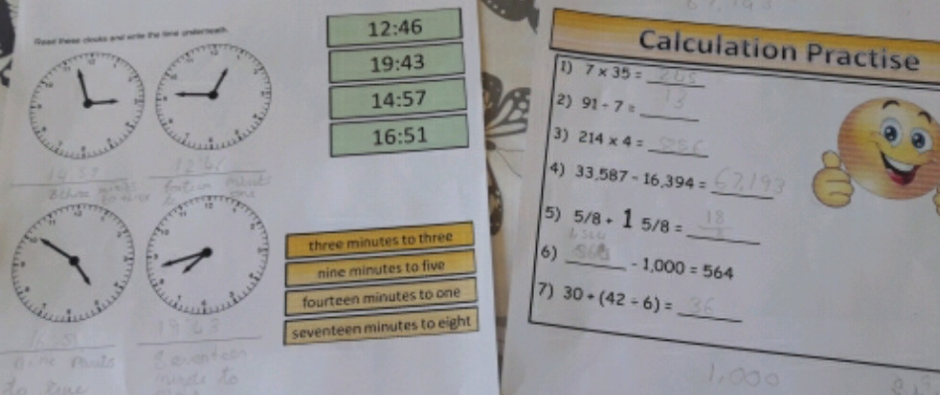 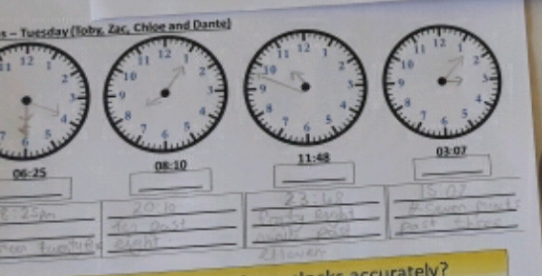 Chloe has been practising her calculation skills before drawing, recognising and writing digital and analogue time.
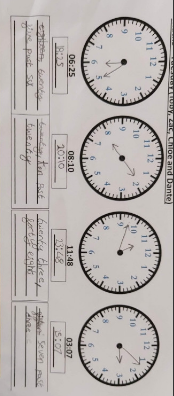 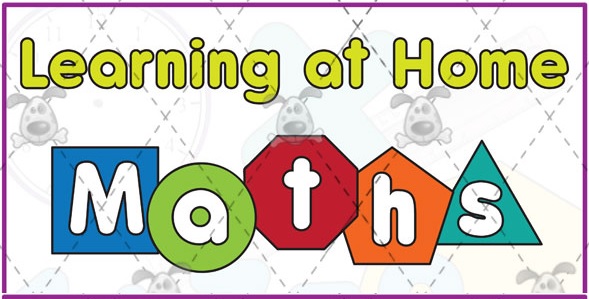 Here’s what Y5&6 have been focusing on at home today.
Dante has been practising his calculation skills before drawing, recognising and writing digital and analogue time.
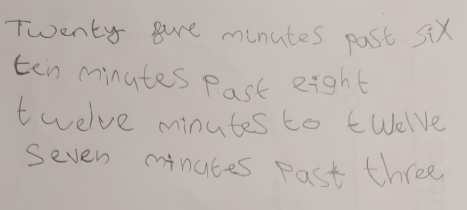 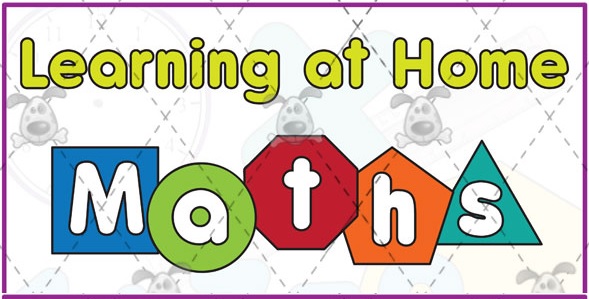 Here’s what Y5&6 have been focusing on at home today.
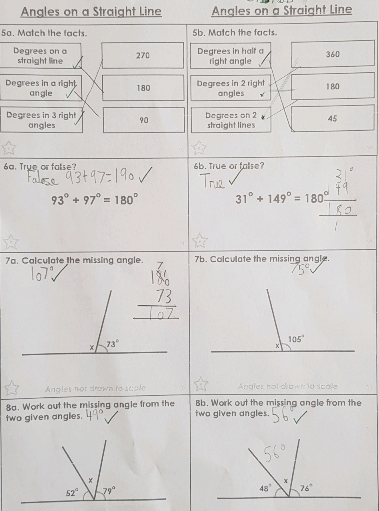 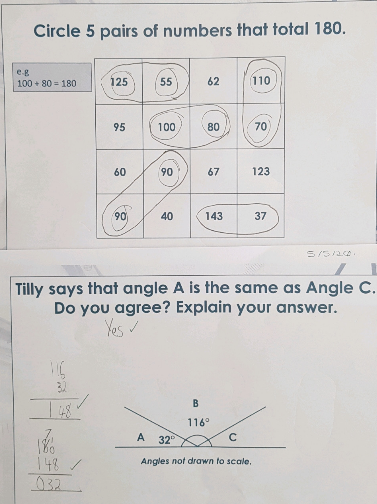 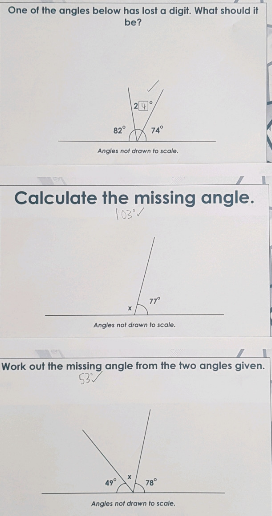 Cameron has thought carefully about his angles on a straight line totalling 180°.
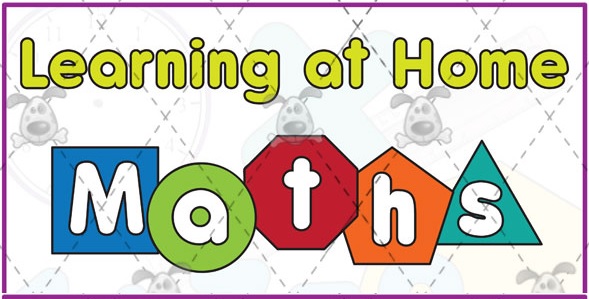 Here’s what Y5&6 have been focusing on at home today.
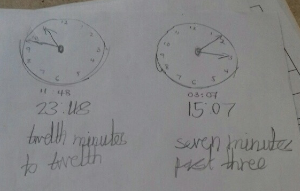 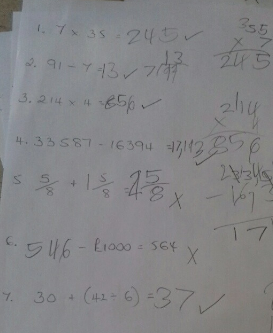 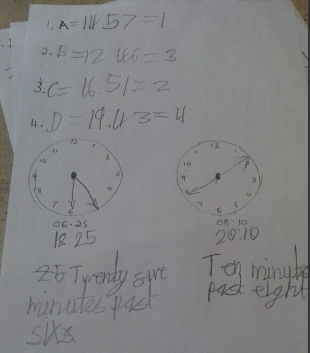 Toby has been practising his calculation skills before drawing, recognising and writing digital and analogue time.
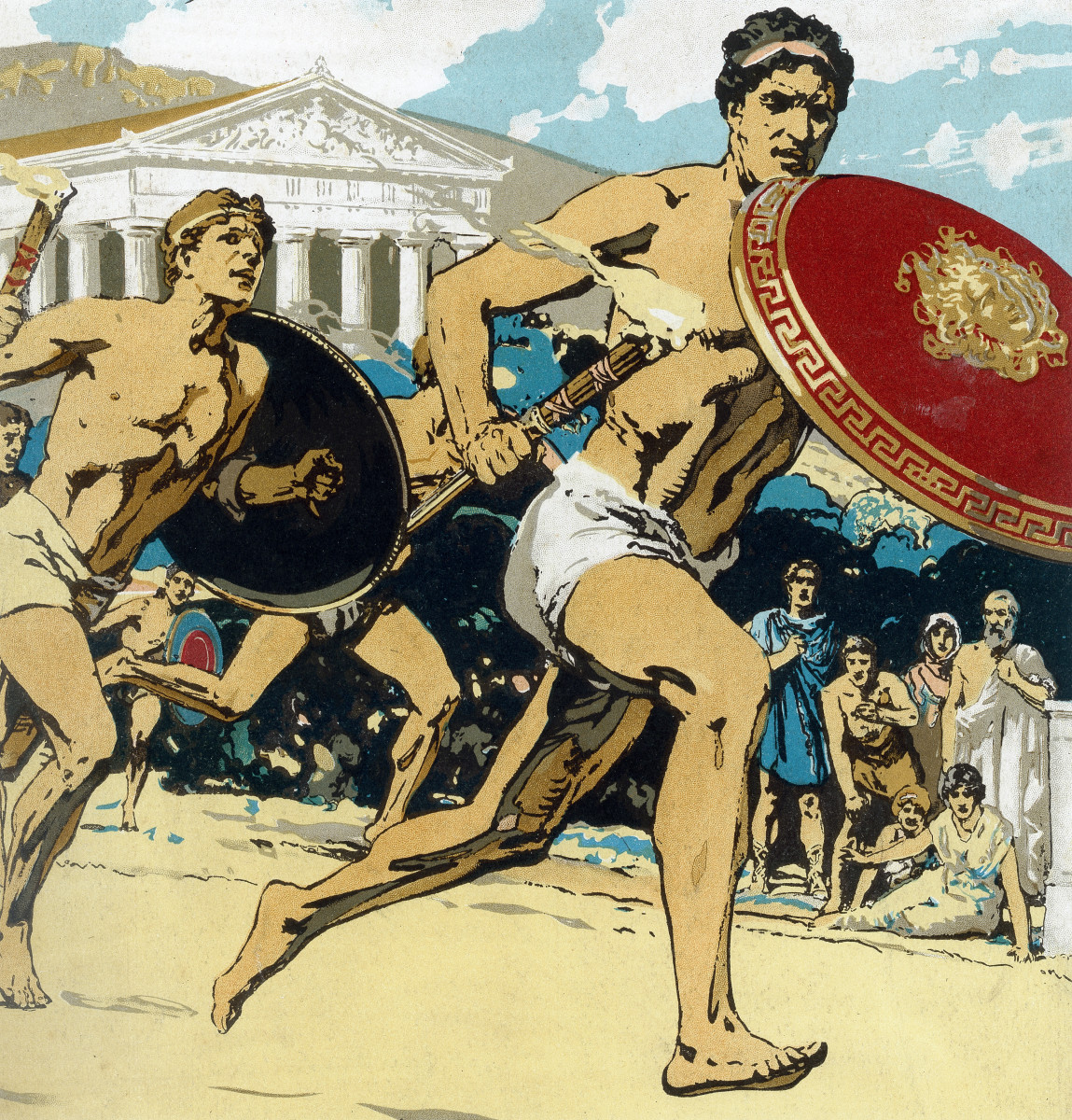 Here’s what Y5&6 have been 
focusing on in History at home today.
History - Ancient Greek Olympics
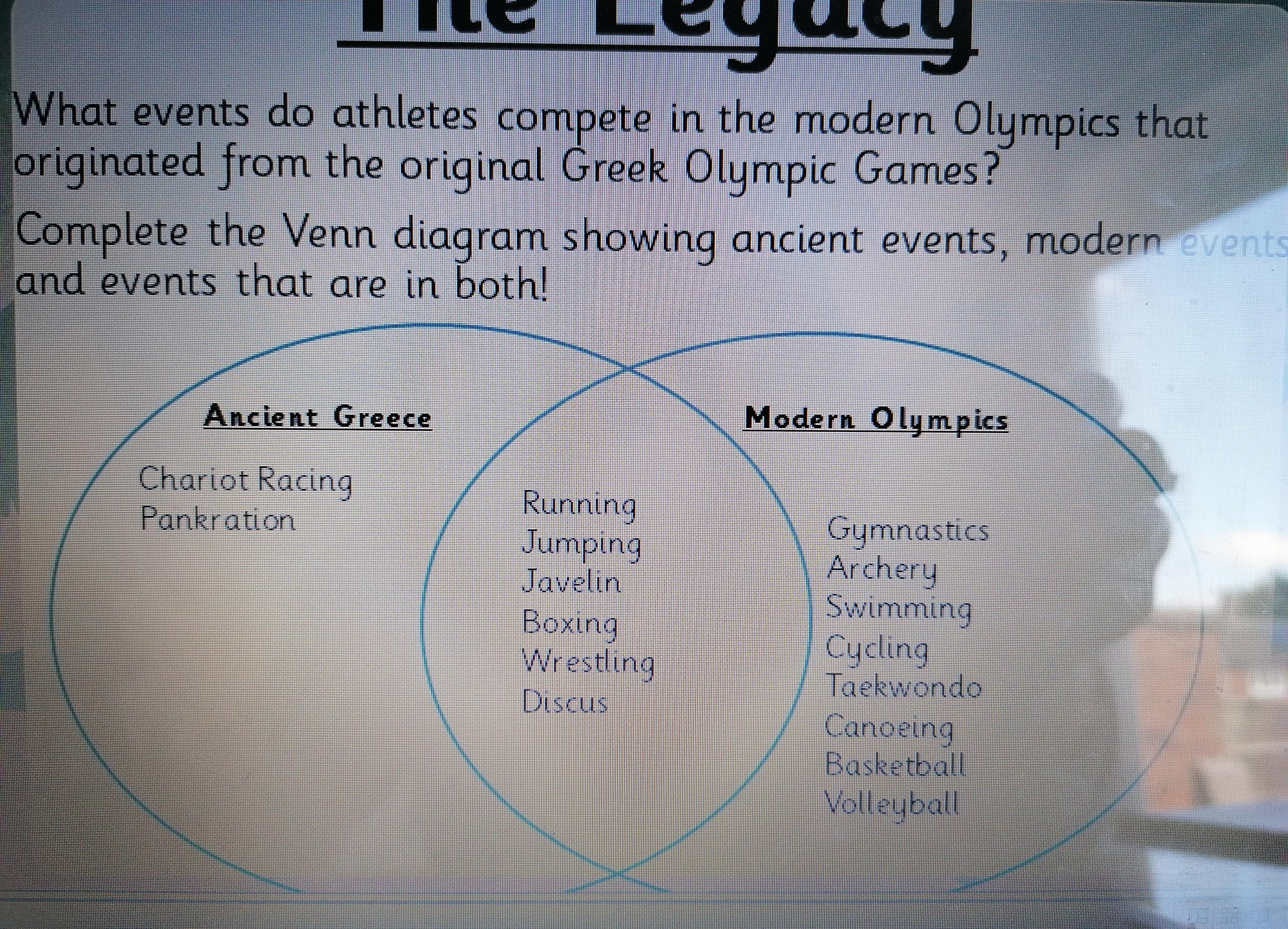 Isobel has categorised the modern and ancient Olympic events.
History - Ancient Greek Olympics
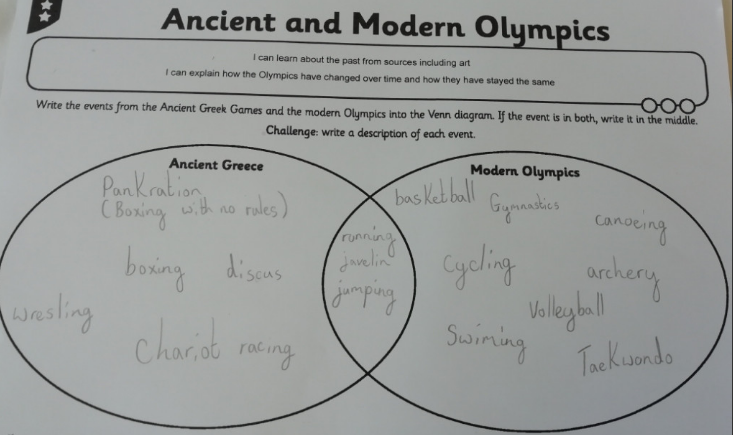 Amy has categorised the modern and ancient Olympic events.
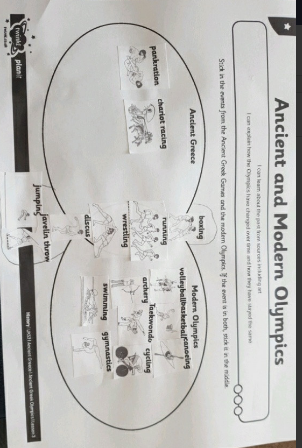 History - Ancient Greek Olympics
Bethany has categorised the modern and ancient Olympic events.
History - Ancient Greek Olympics
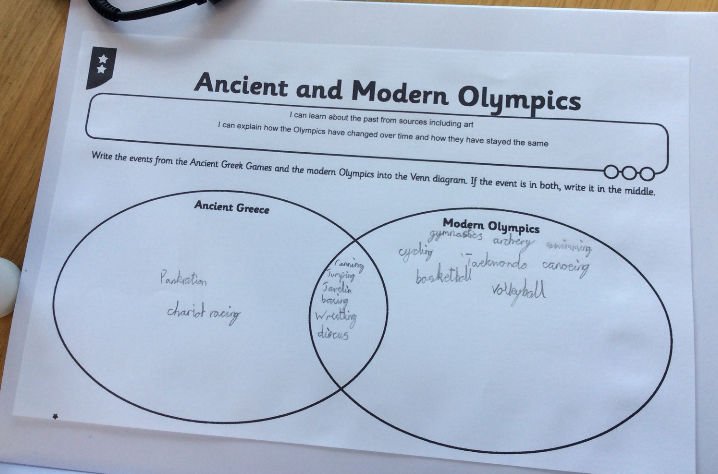 Reuben has categorised the modern and ancient Olympic events.
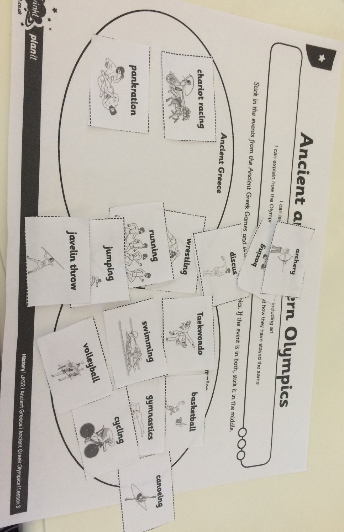 History - Ancient Greek Olympics
Megan has categorised the modern and ancient Olympic events.
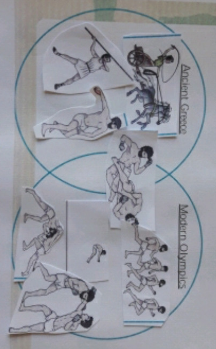 History - Ancient Greek Olympics
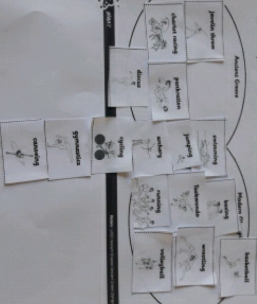 Chloe is aiming to categorise the modern and ancient Olympic events.
History - Ancient Greek Olympics
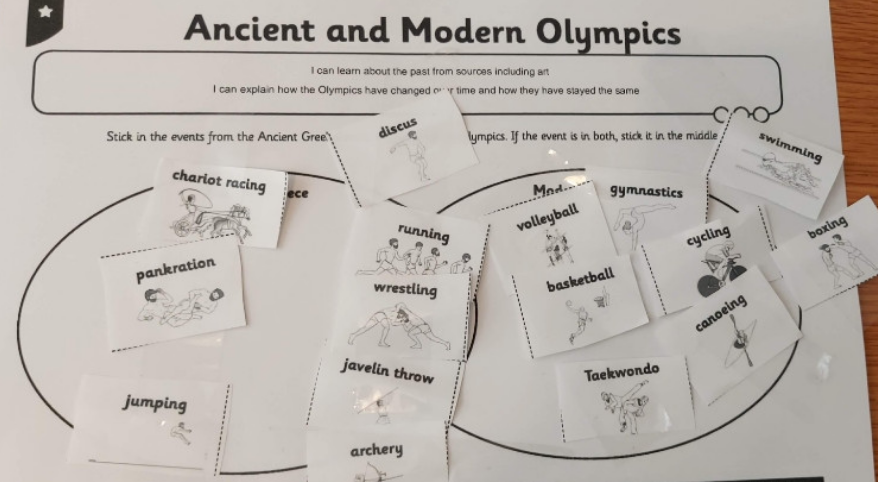 Dante is attempting to categorise the modern and ancient Olympic events.
What else have we been doing at home today?
Megan has been tidying her bedroom today – from this…….
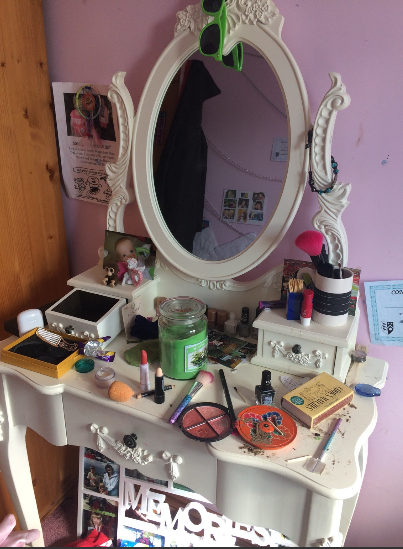 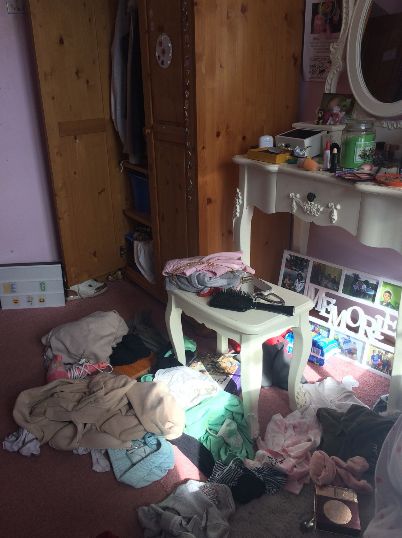 What else have we been doing at home today?
……….to this
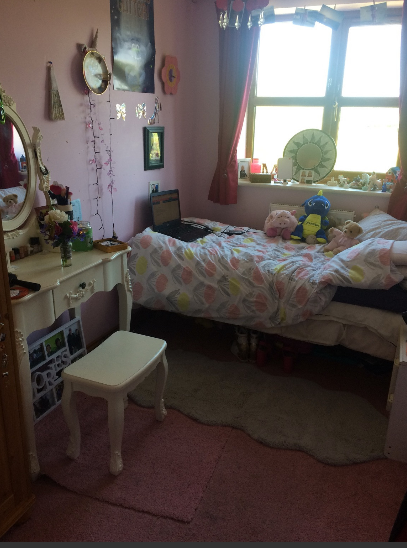 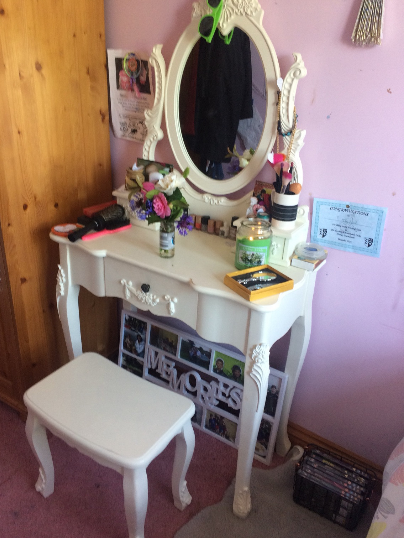 What else have we been doing at home today?
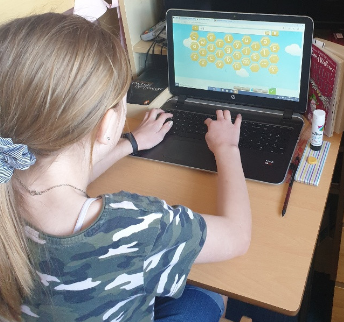 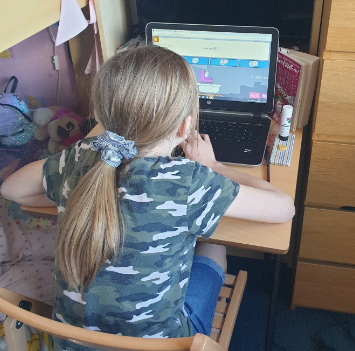 Spelling Shed and Sumdog to start the day.
What else have we been doing at home today?
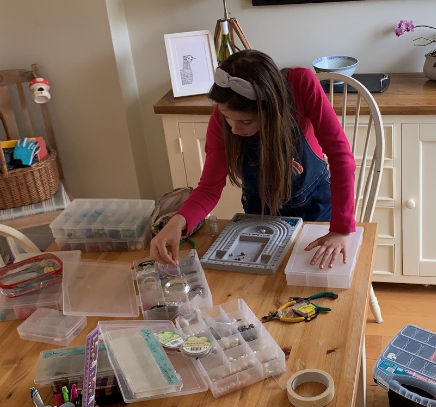 More jewellery creations today.
What else have we been doing at home today?
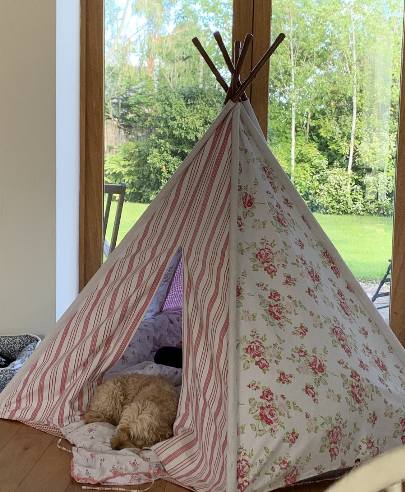 Indoor camping is the way to go in the future.

Zoe has proved this!
What else have we been doing at home today?
More magic maths!
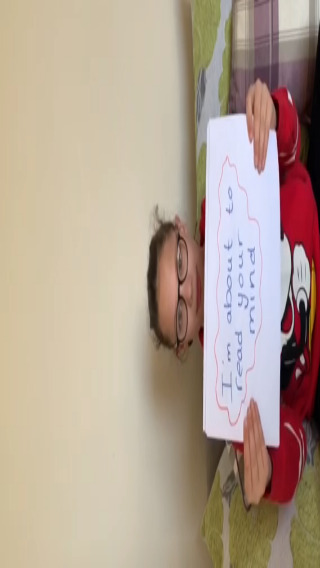 What else have we been doing at home today?
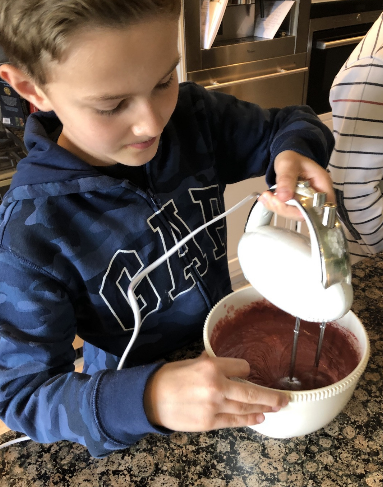 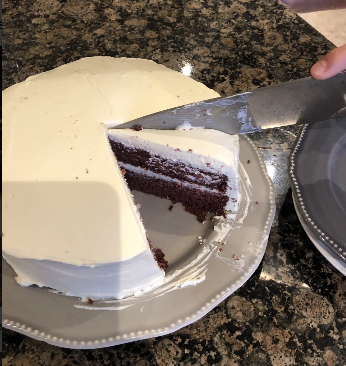 That red velvet cake looks delicious!
What else have we been doing at home today?
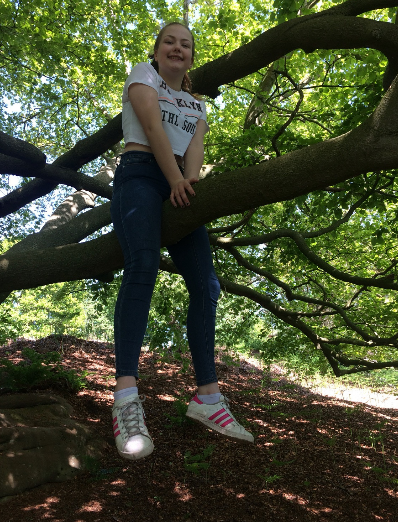 My feet can nearly touch the floor even though I’ve just climbed this tree!
What else have we been doing at home today?
Story time

Day 9
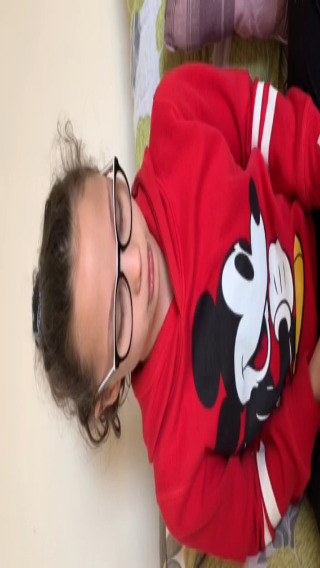 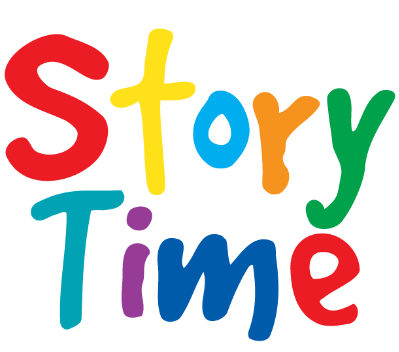